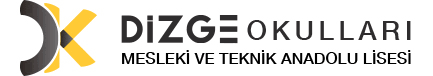 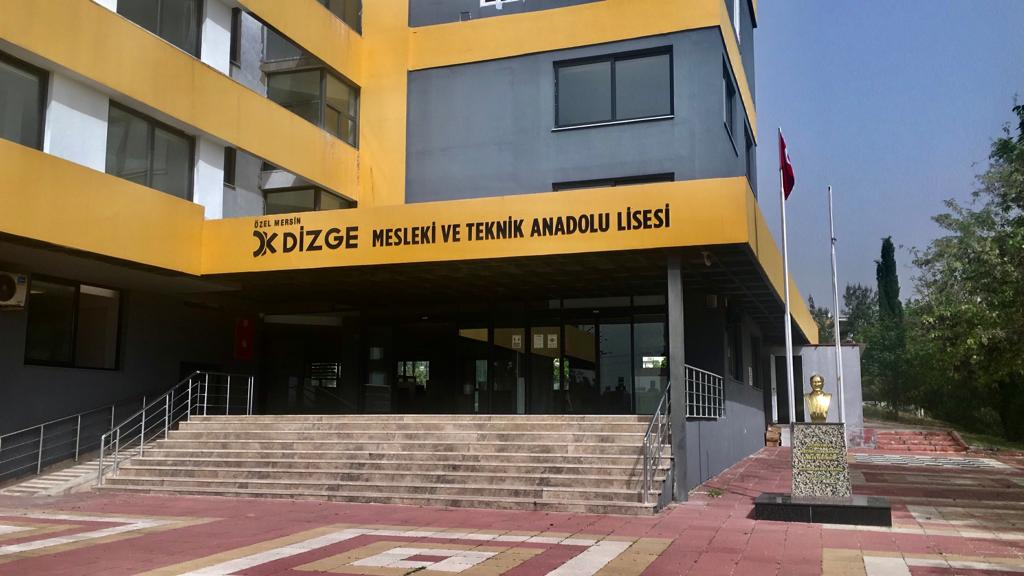 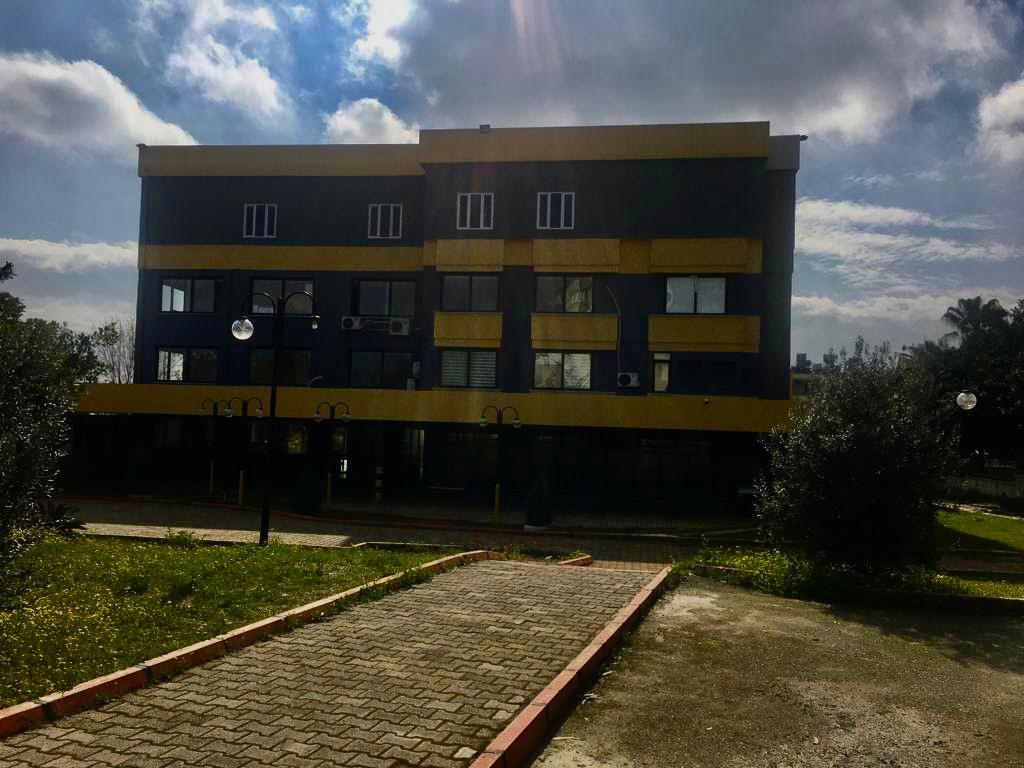 SUNU PLANI
OKULUMUZUN FİZİKİ KOŞULLARI

OKULUMUZUN SPOR ETKİNLİKLERİ VE SOSYAL FAALİYETLERİ

OKULUMUZDAKİ BÖLÜMLER/DALLAR
Okulumuzun adres BİLGİSİ
HALKKENT MAHALLESİ FIRAT CADDESİ 95038 SOKAK NO:2/A TOROSLAR/MERSİN
CANDAN MERZECİ ORTAOKULU YANI
İLETİŞİM NUMARASI: 0324 321 21 41
                                 0541 458 53 72
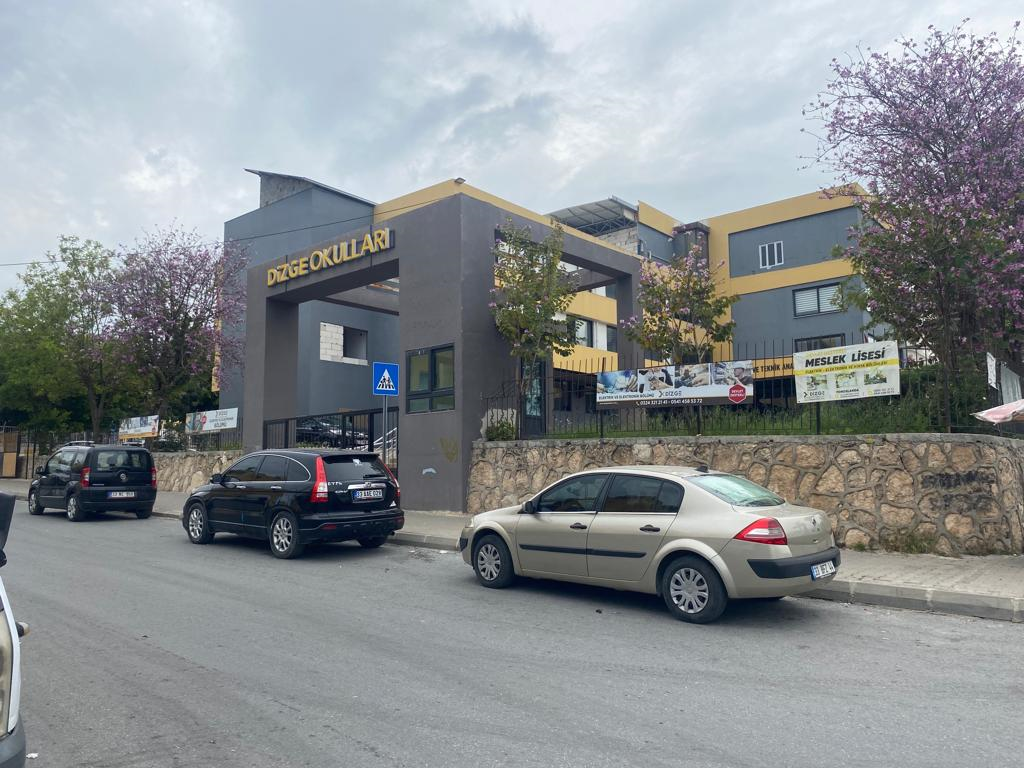 OKULUMUZUN kontenjanı
Okulumuzda 289 öğrencimiz bulunmaktadır.
Ağırlıklı öğrencilerimiz 9. sınıf ve 10. sınıflardan oluşmaktadır.
Henüz mezun olan öğrencimiz bulunmamaktadır.
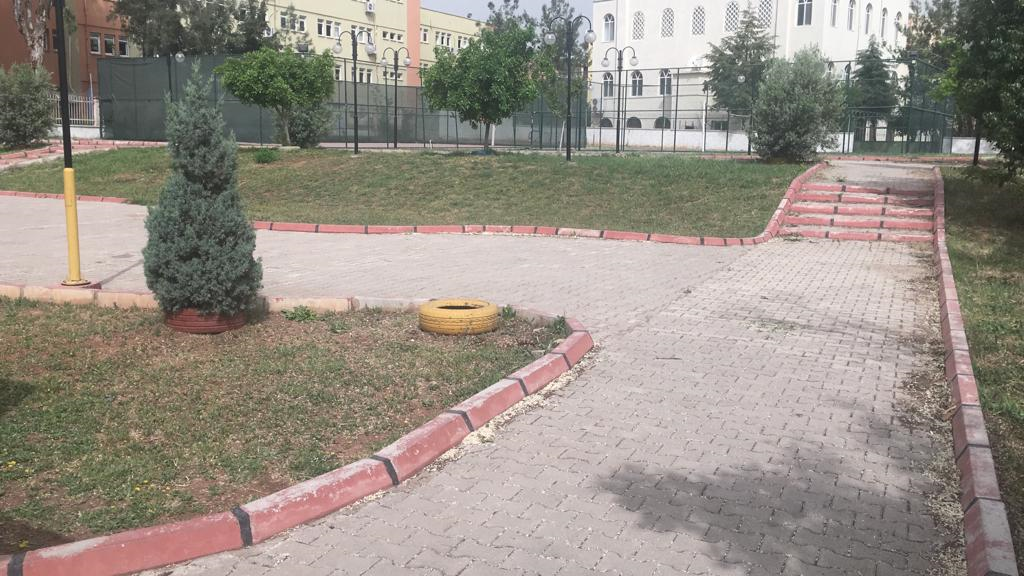 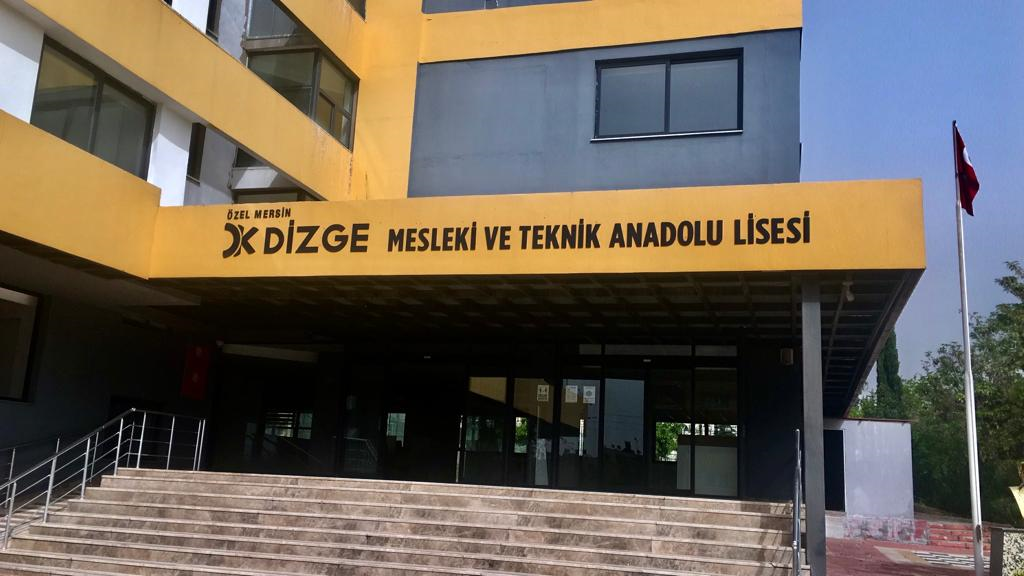 Sınıflarımızın
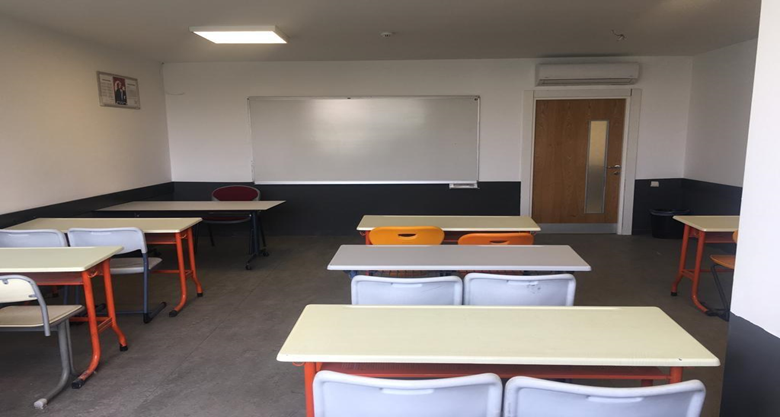 Sınıflarımızın kontenjanları 24 kişiliktir.
Her sınıfta akıllı tahtamız bulunmaktadır.
Okulumuzda dil sınıfımız mevcuttur.
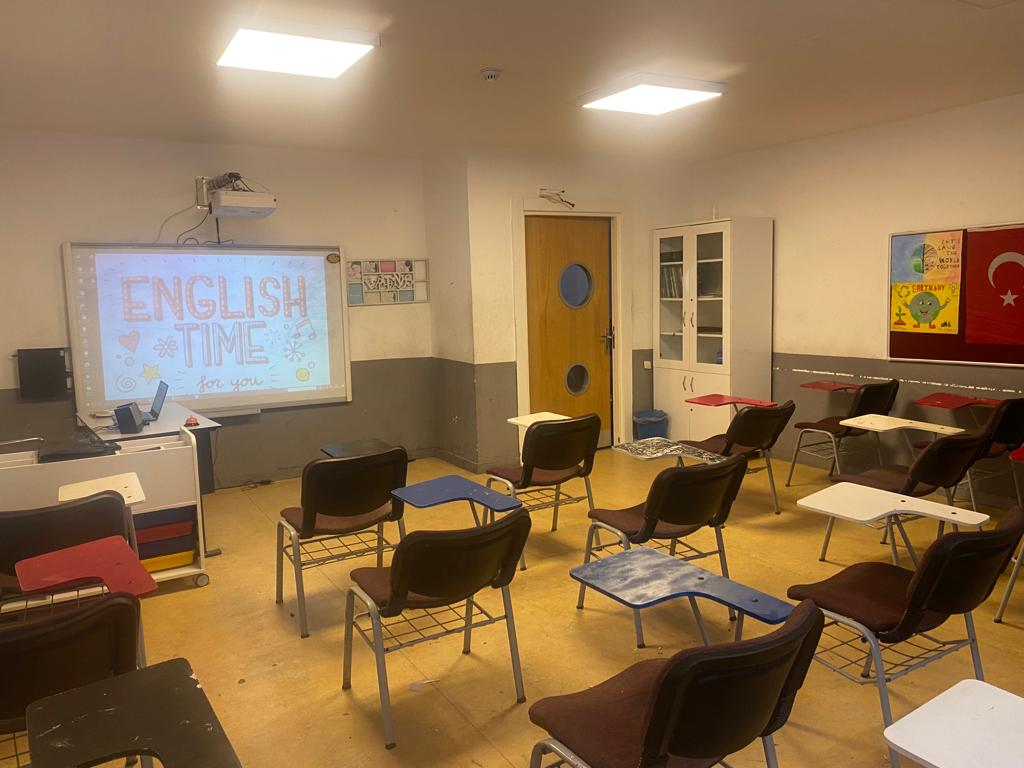 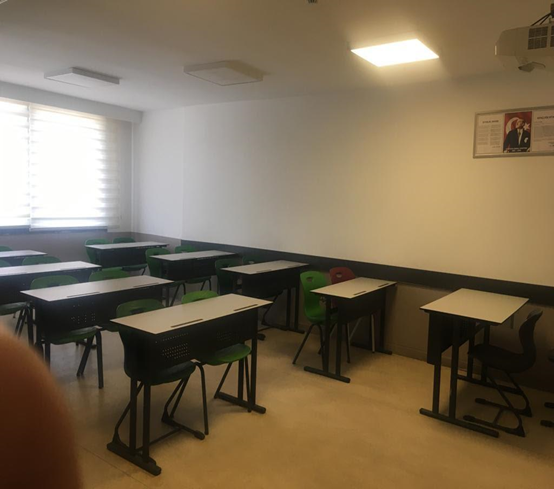 Sınıflarımız ve korİdor
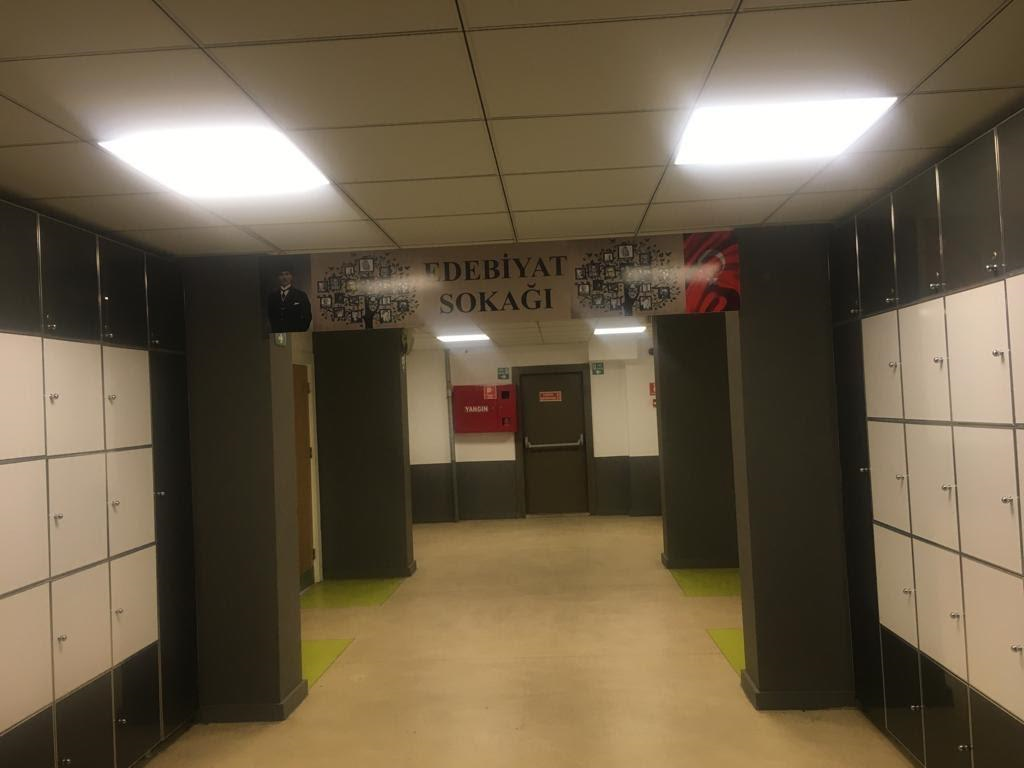 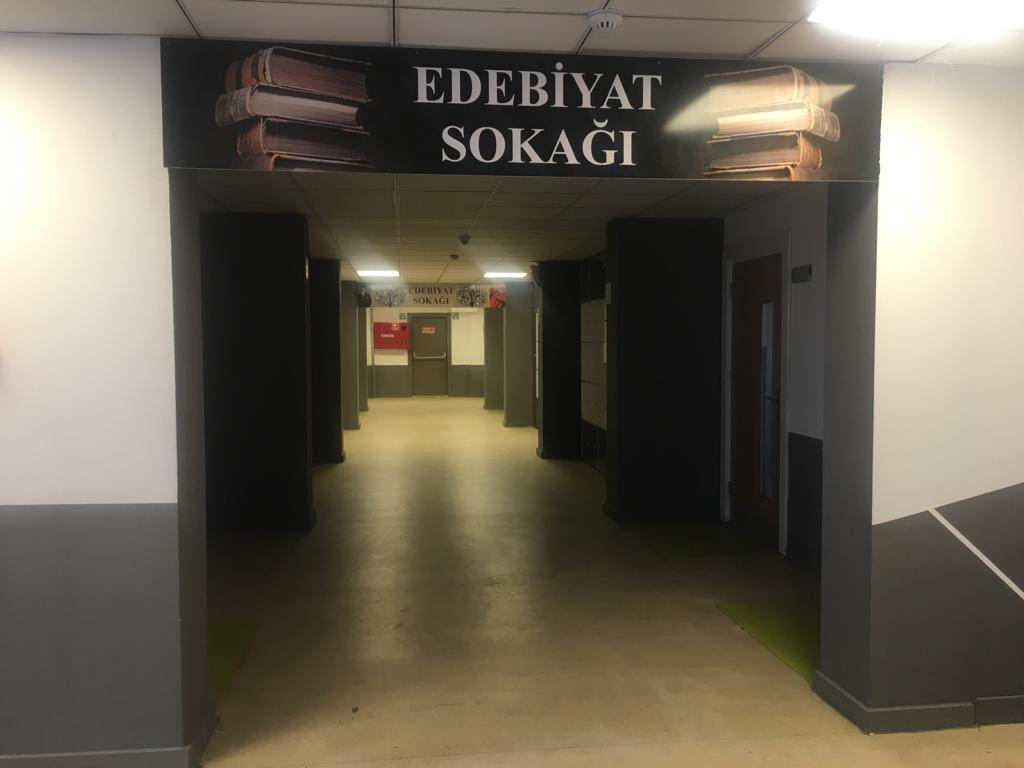 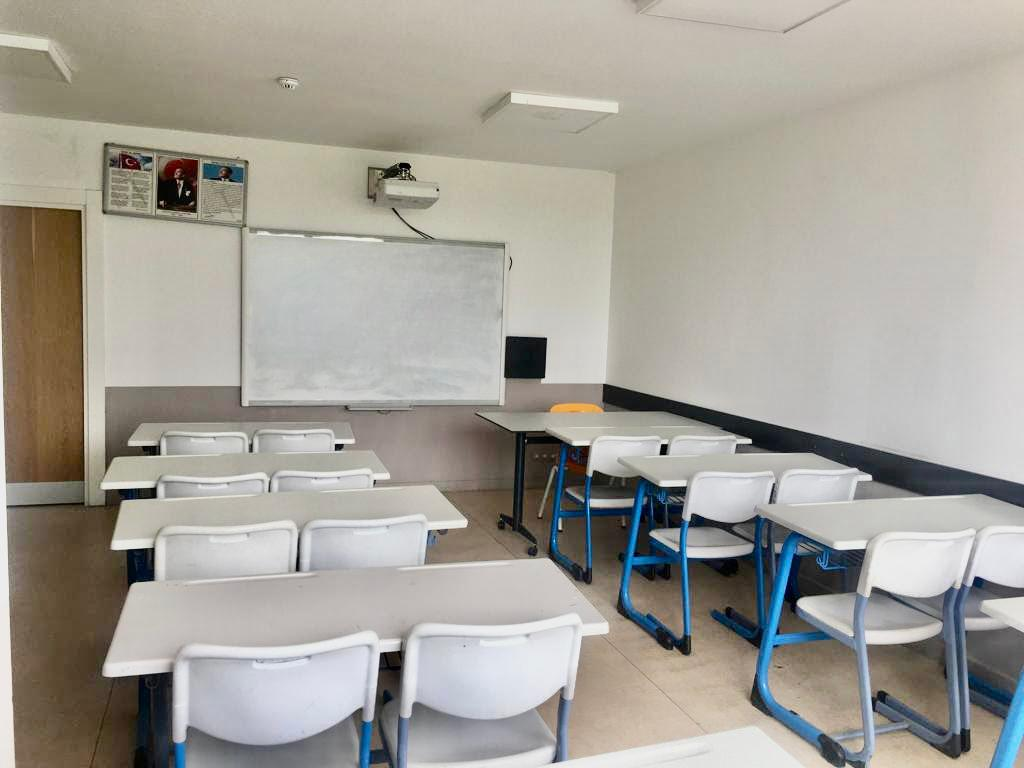 Okulumuz ve spor etkİnlİklerİ
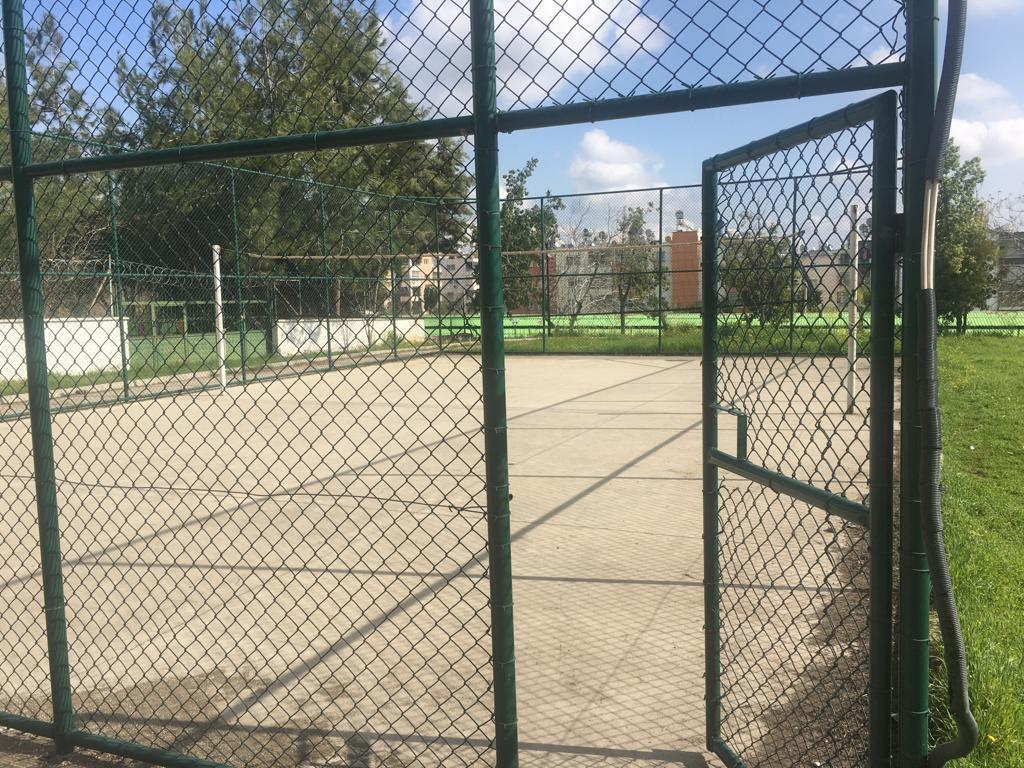 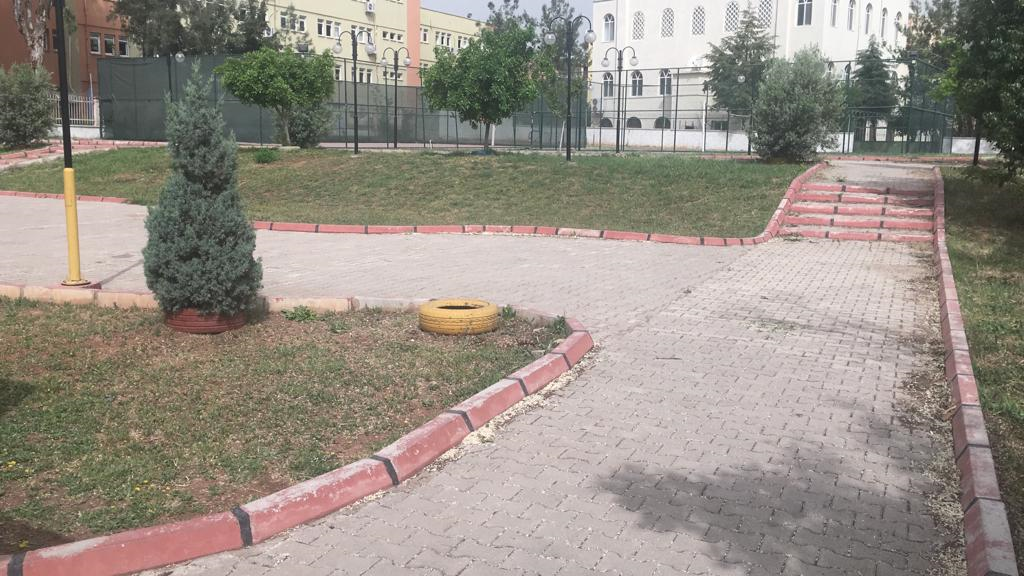 Spor etkİnlİklerİ
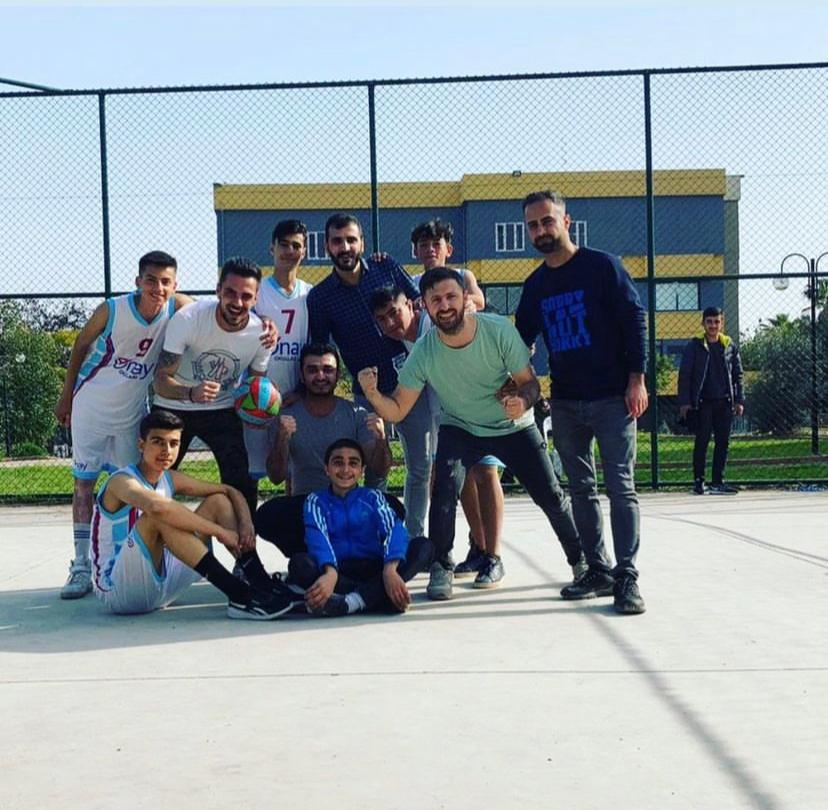 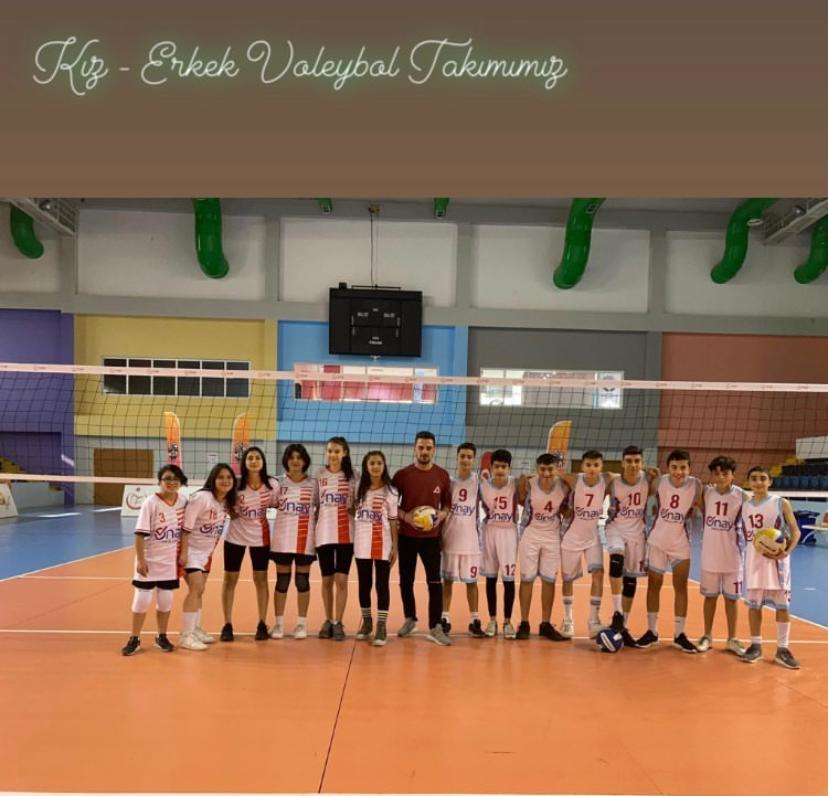 Okulumuzun Spor başarıları
2022-2023 Eğitim-Öğretim yılı  Okul Sporları Bocce Genç Erkekler İl Üçüncüsü olmuştur.
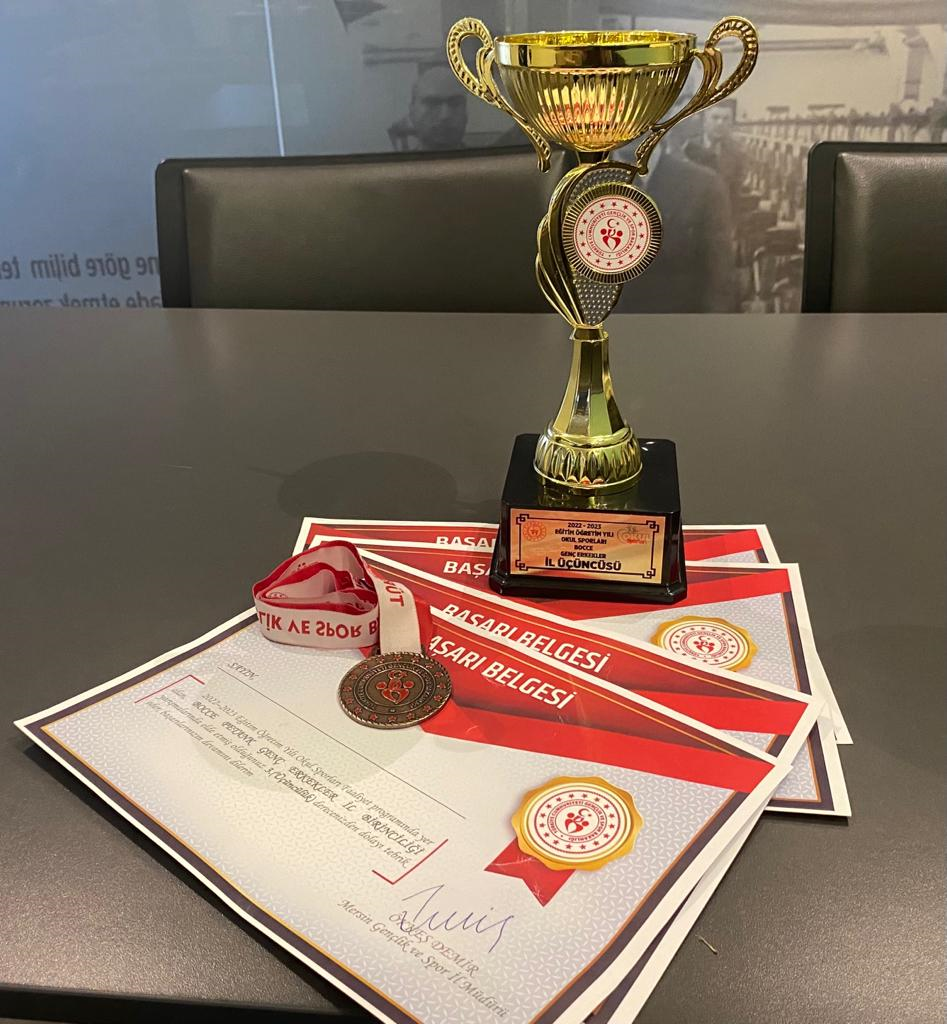 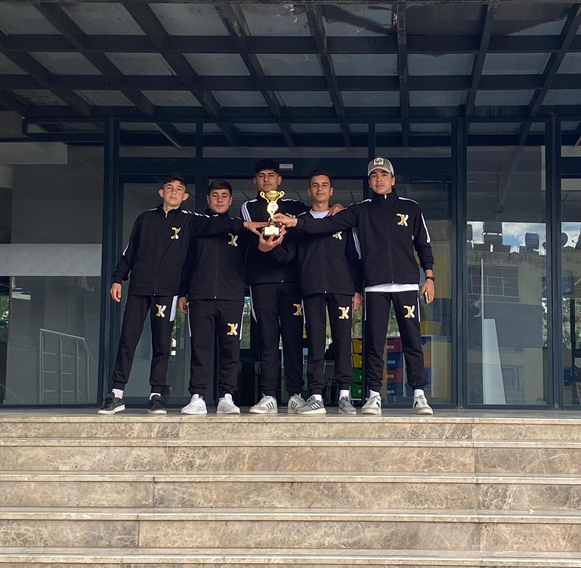 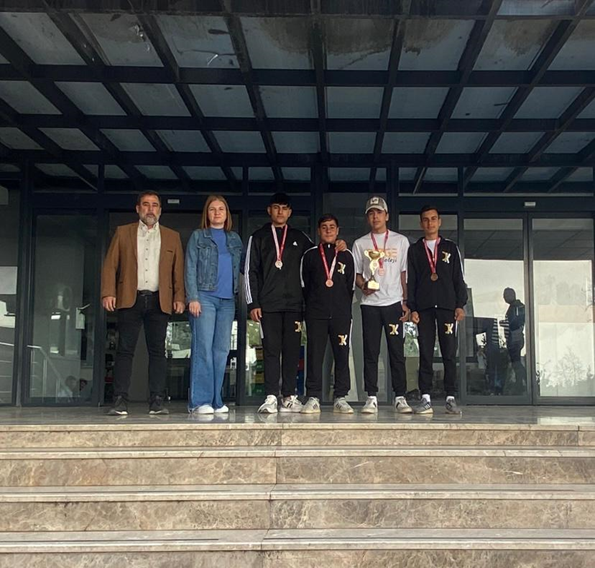 Okulumuzun Spor başarıları
Okulumuzun Bocce takımı: Okullar arası Bocce Petank Turnuvası’nda İkincilik elde etmiştir.
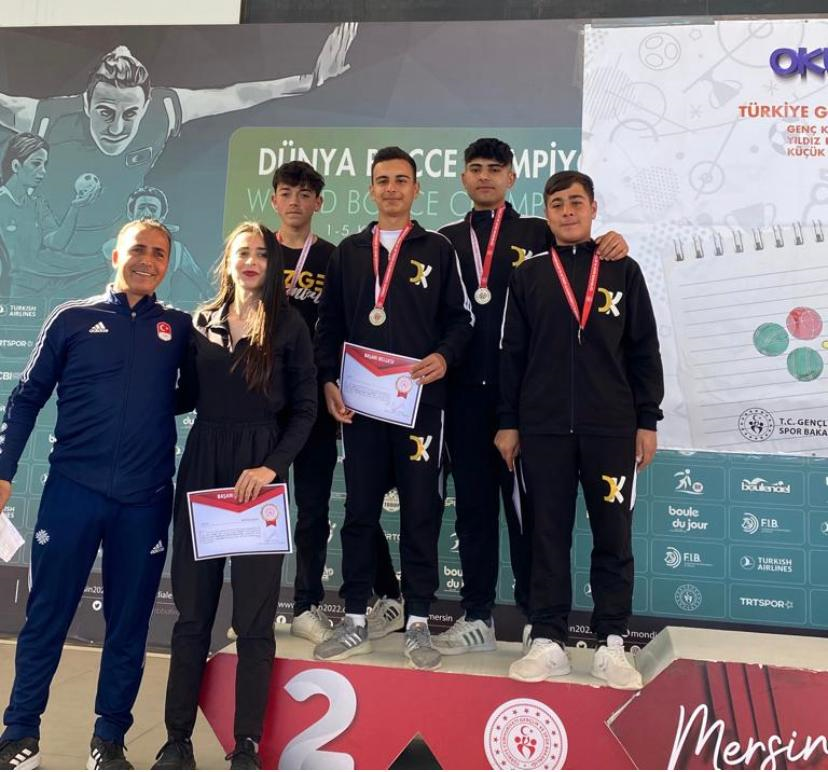 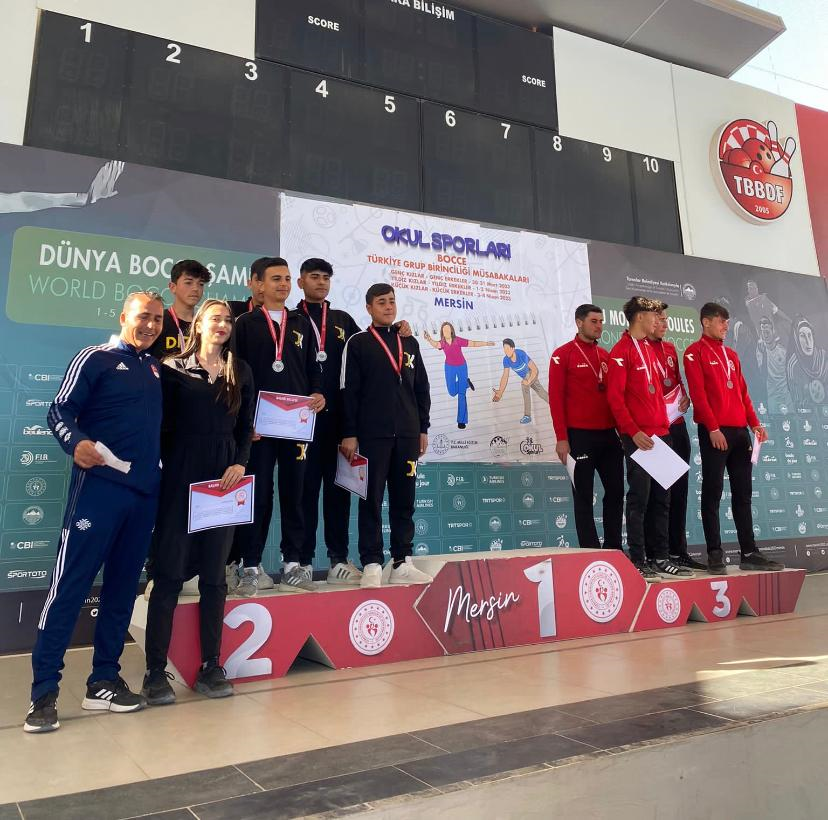 gezİlerİMİZ
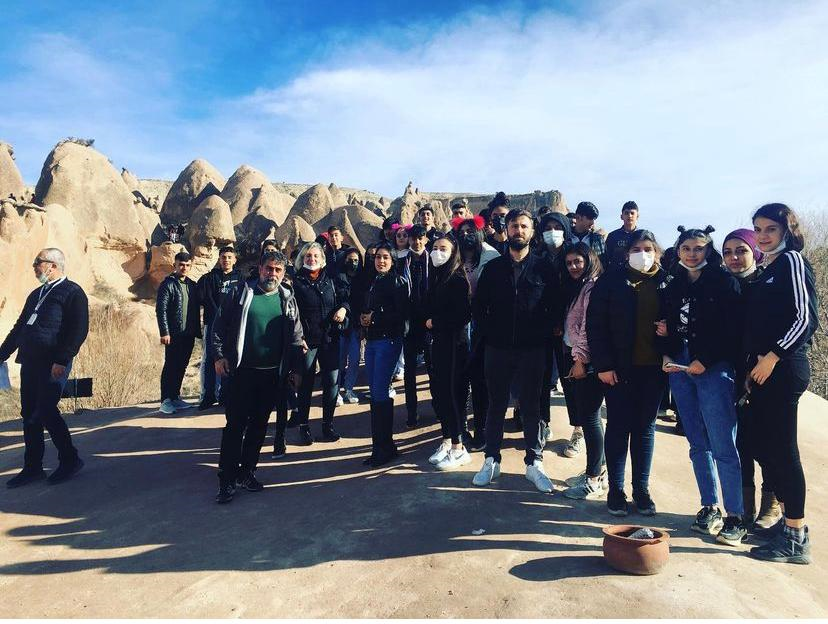 Şehir Dışı

Nevşehir

Gaziantep
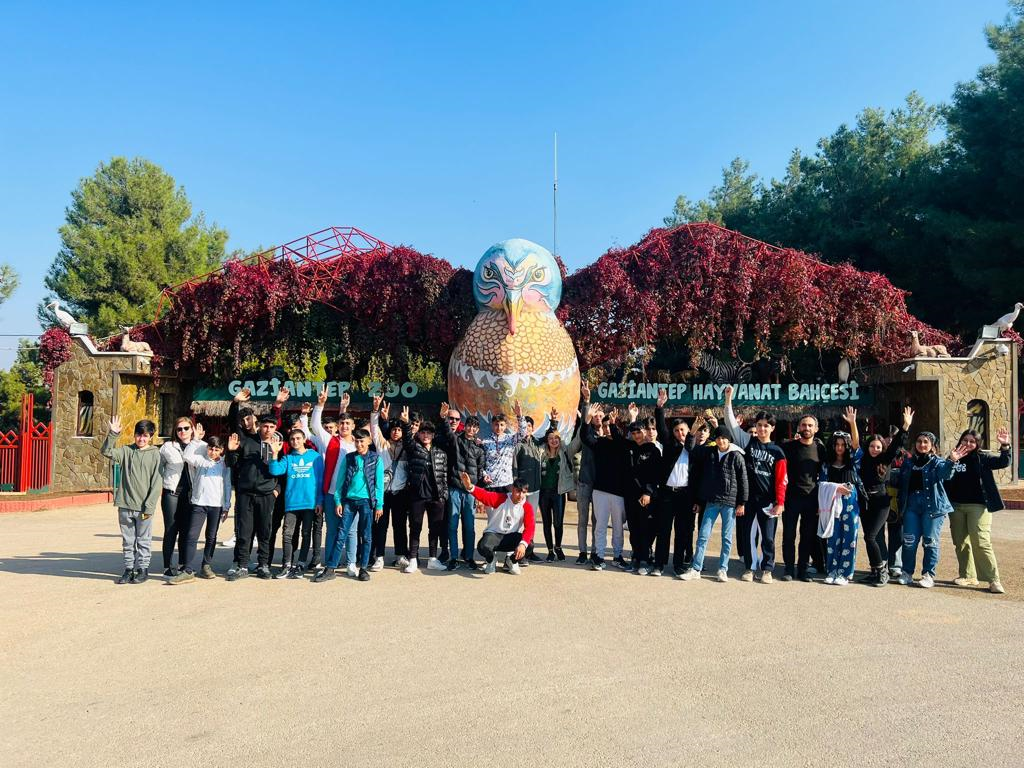 gezİlerİmİz
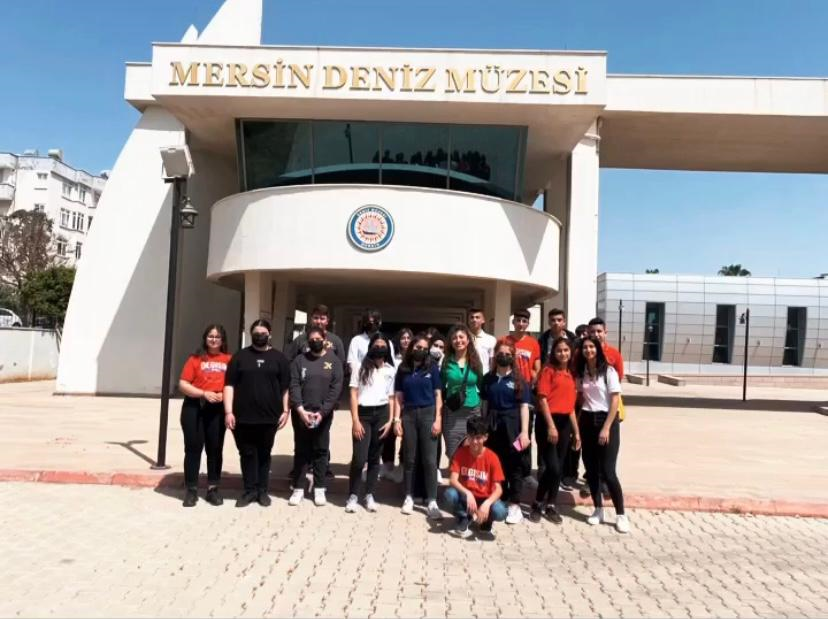 Şehir İçi

Mersin Deniz Müzesi

Mersin Arkeoloji Müzesi

Atatürk Evi
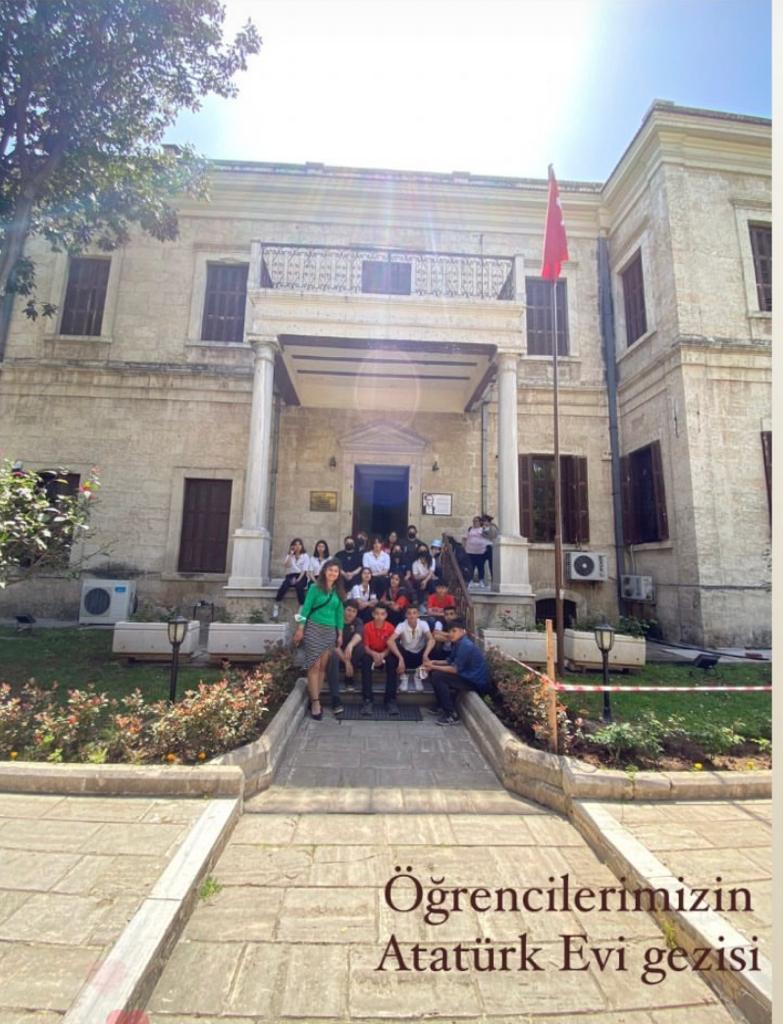 TEKNİK GEZİLERİMİZ
9. Sınıf Elektrik-Elektronik Teknolojileri öğrencilerimizle Seyhan Hidroelektrik Santrali gezisi
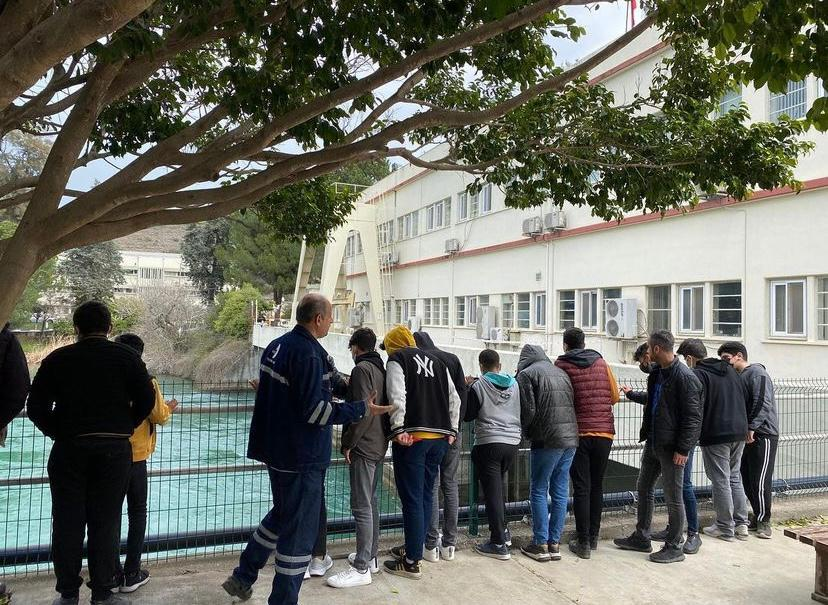 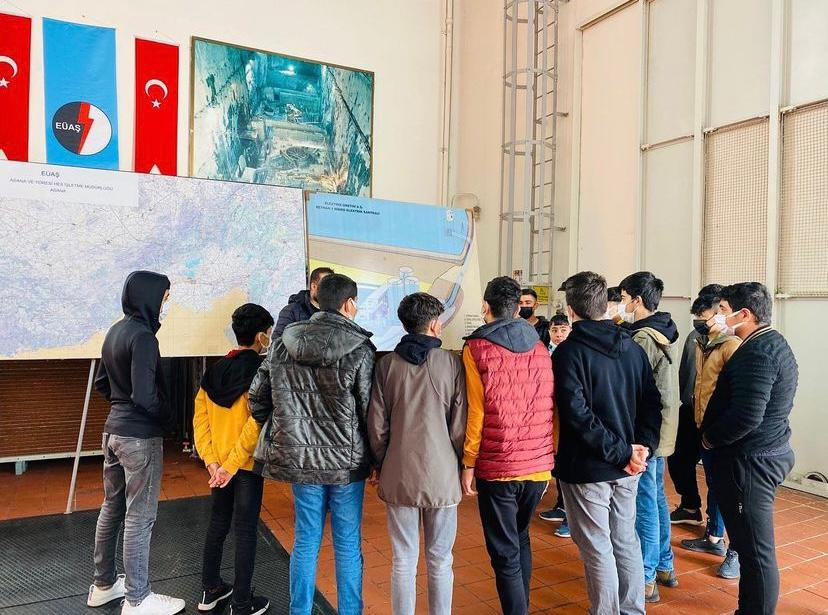 TEKNİK GEZİLERİMİZ
11. Sınıf Elektrik-Elektronik bölümü öğrencileriyle Desas Asönsör Mark/Panomer firmasına düzenlenen teknik gezi
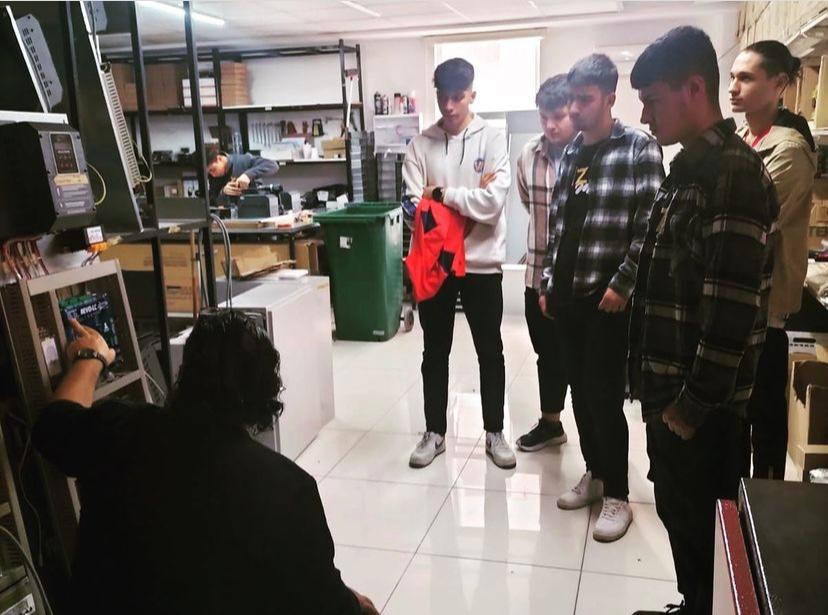 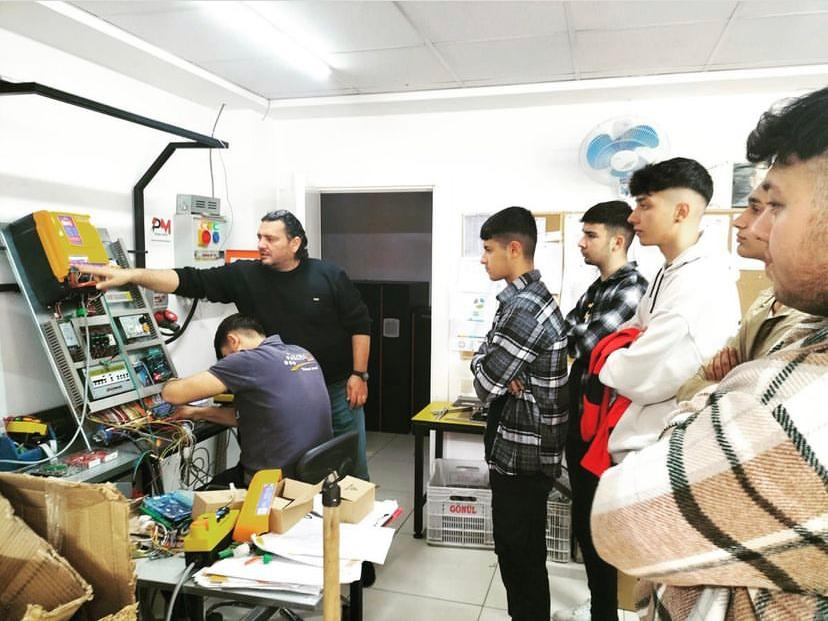 Okul İÇİ etkİnlİklerİmİz
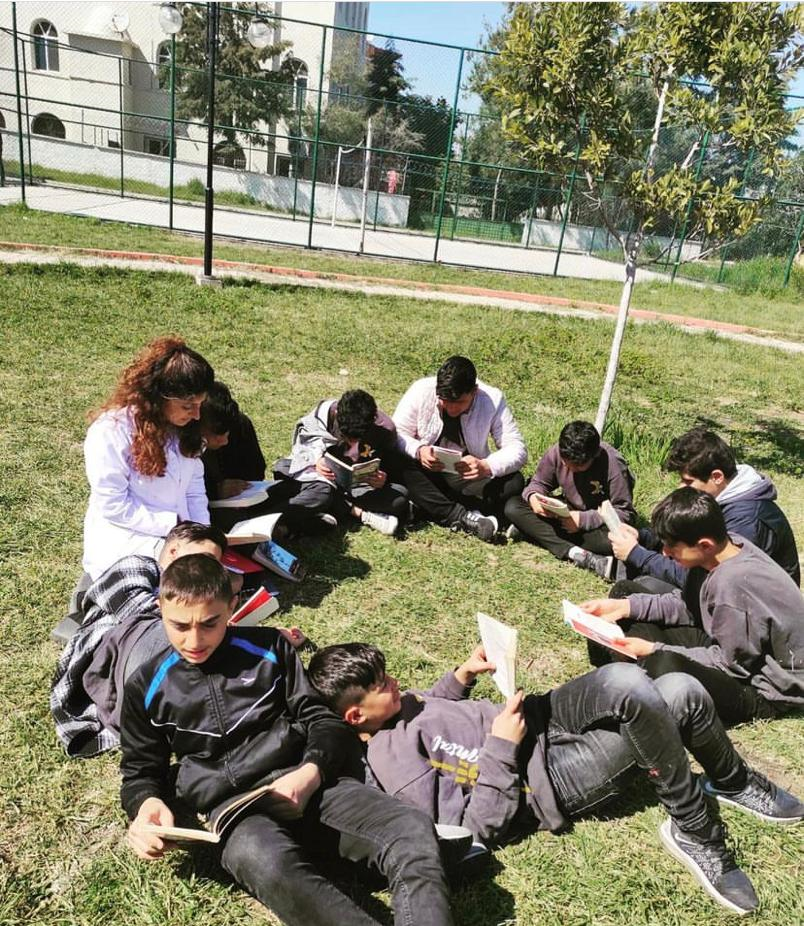 Kahvaltı Etkinlikleri
Kitap Okuma Etkinlikleri
Tarih-Coğrafya-Biyoloji Sergisi
Sınıflar Arası Münazara Etkinliği
Bahar Şenliği
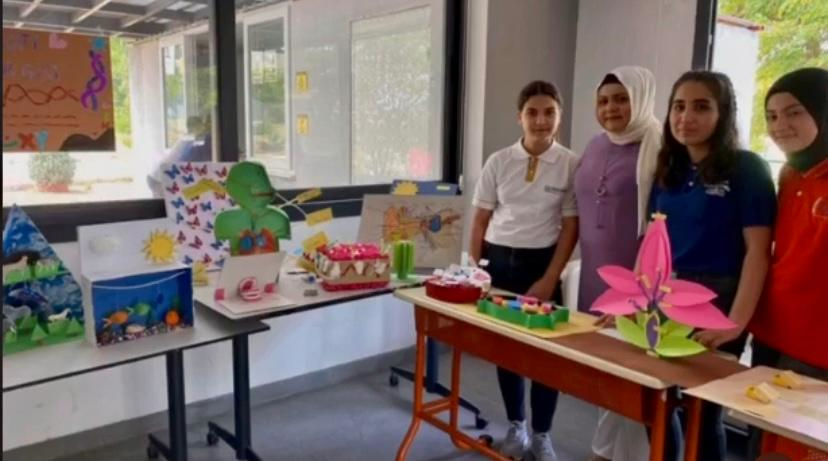 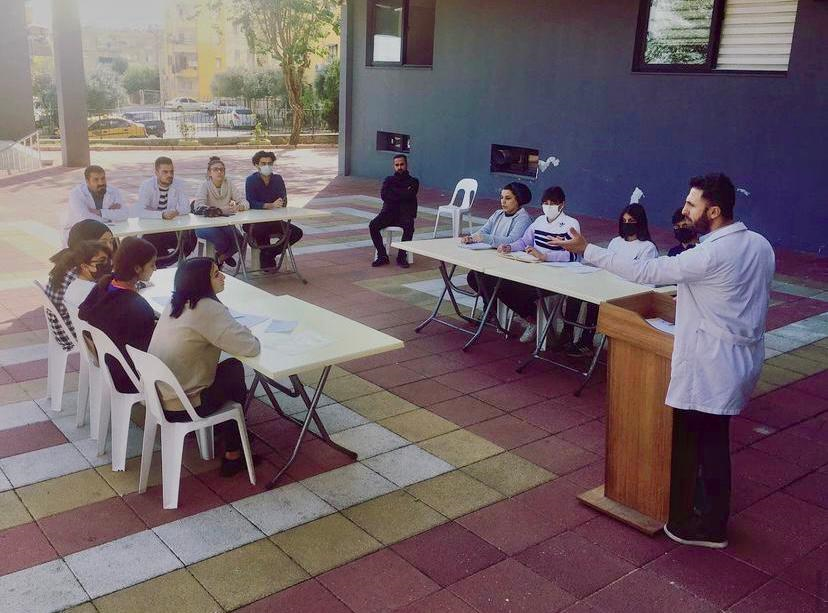 öğrencİlerİmİzİn AtÖlye Çalışmaları
9. Sınıf Elektrik-Elektronik Bölümü
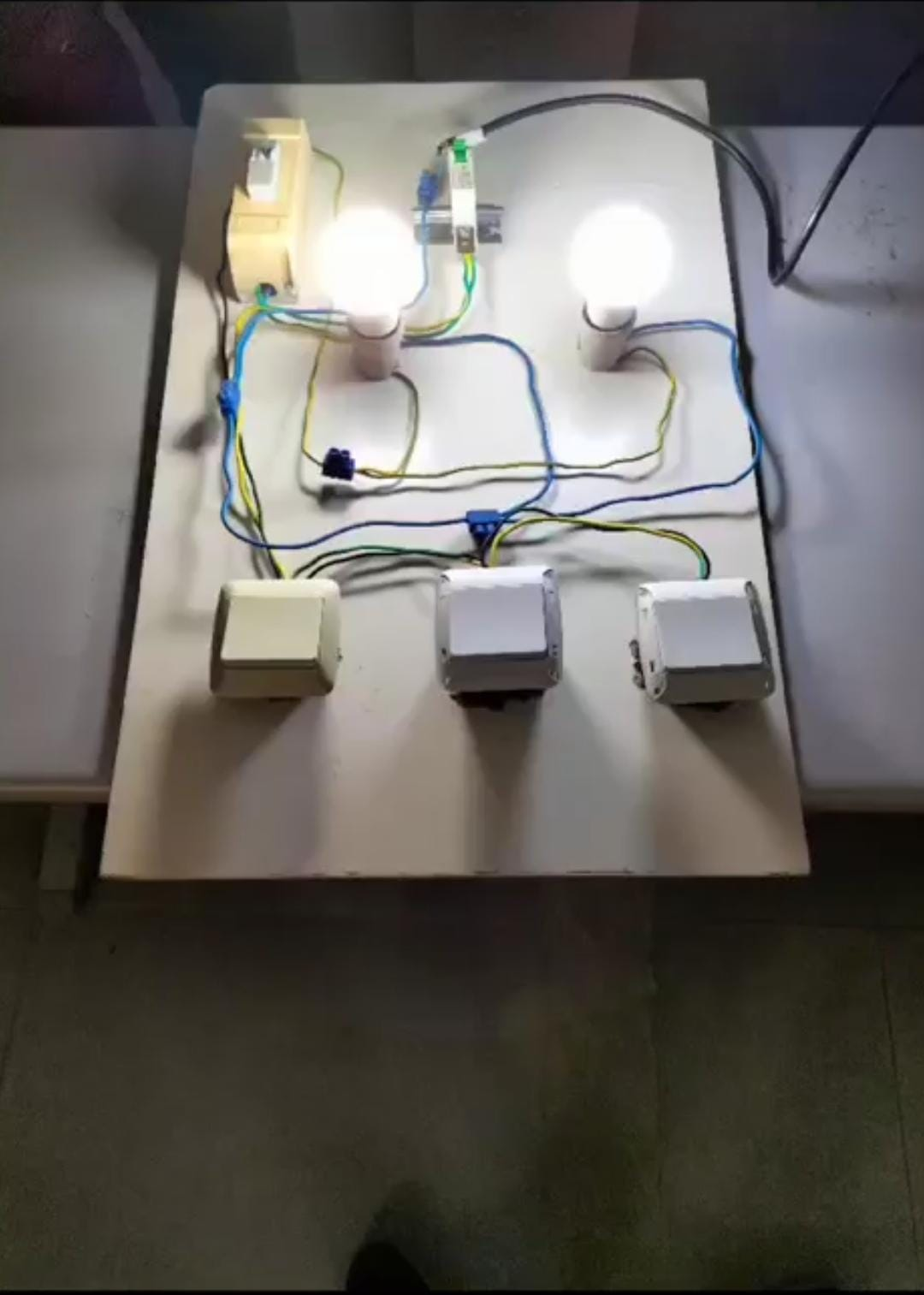 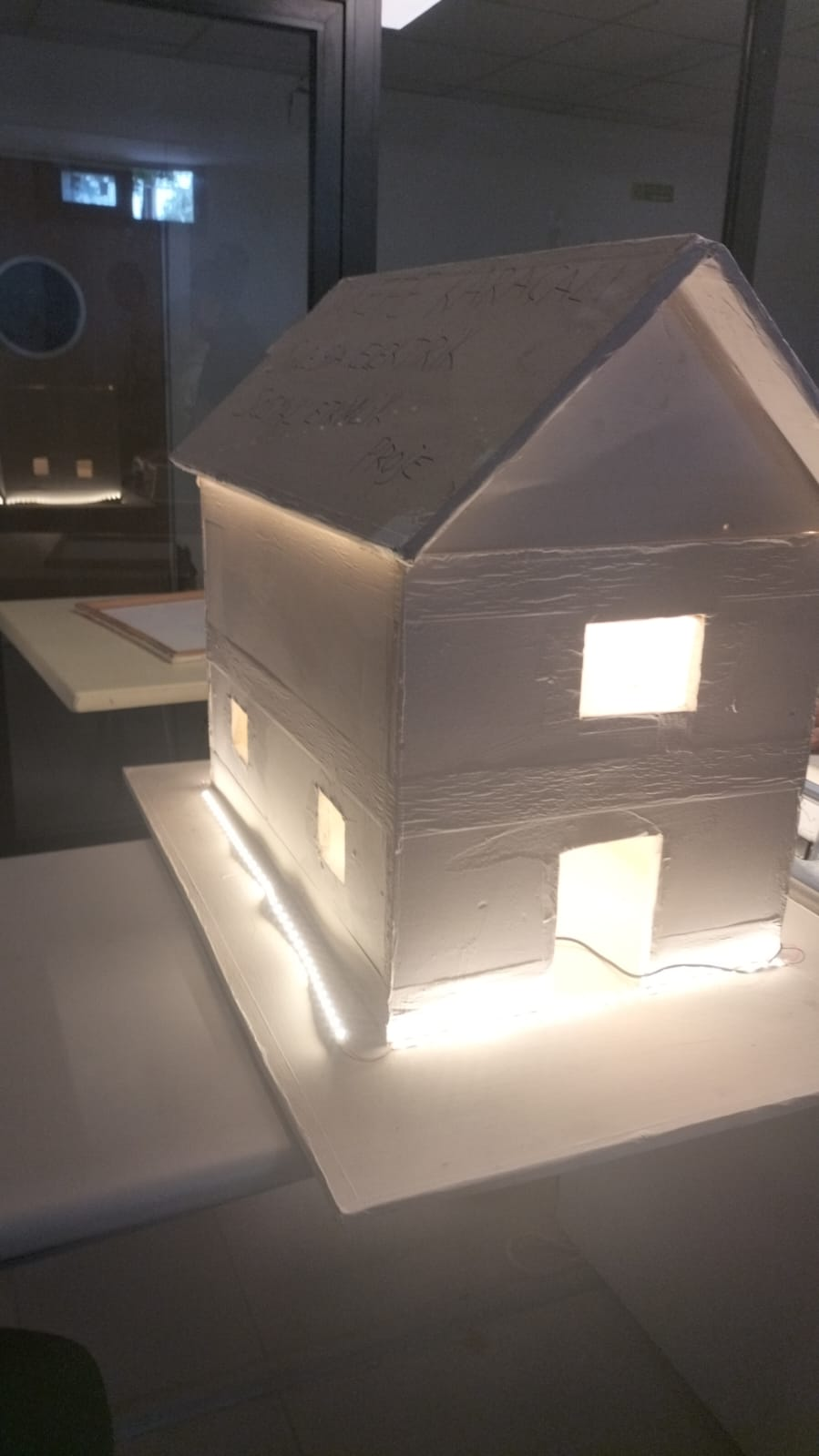 öğrencİlerİmİzİn AtÖlye Çalışmaları
9. Sınıf Elektrik-Elektronik Bölümü
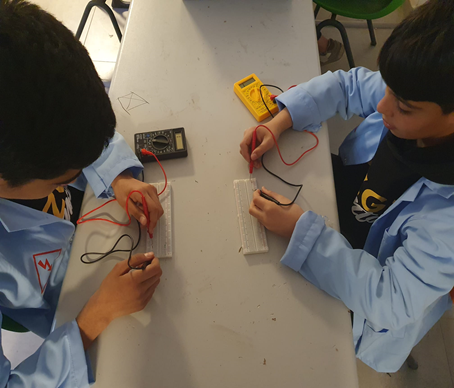 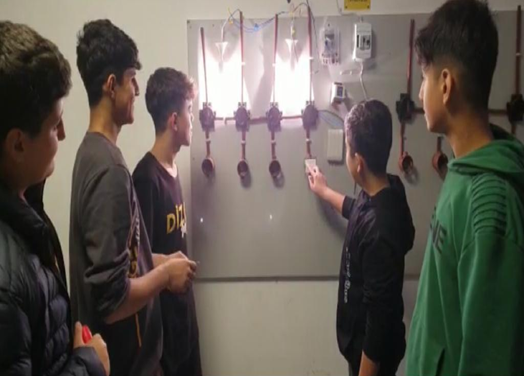 öğrencİlerİmİzİn AtÖlye Çalışmaları
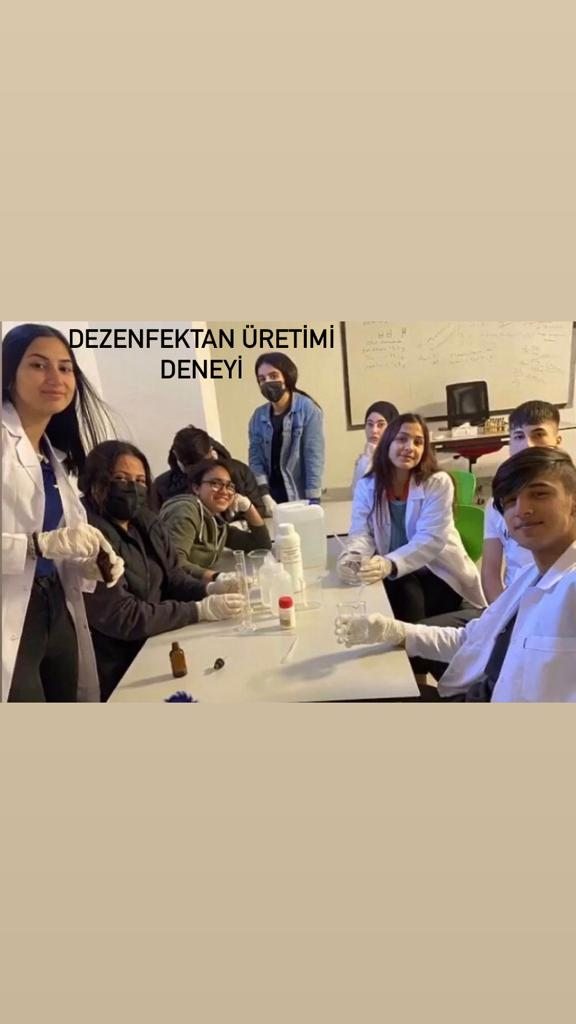 9. Sınıf Kimya Teknolojileri Bölümü
Asit-Baz deneyleri
Dezenfektan Üretimi
Mum Yapımı
Sabun Yapımı
Kolonya Yapımı
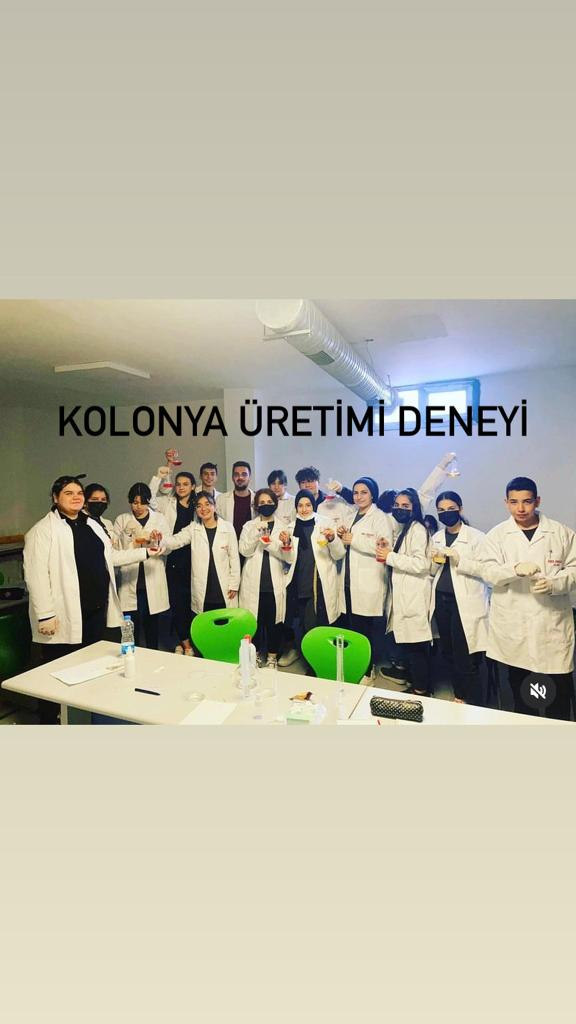 OKULUMUZDAKİ bölümler
ELEKTRİK-ELEKTRONİK TEKNOLOJİLERİ BÖLÜMÜ
	ELEKTRİK TESİSATLARI VE DAĞITIMI DALI

KİMYA TEKNOLOJİLERİ BÖLÜMÜ
	KİMYA LABORATUVARI DALI
ELEKTRİK-ELEKTRONİK TEKNOLOJİLERİ BÖLÜMÜ
ELEKTRİK TESİSATLARI VE DAĞITIMI DALI
TANIMI: Elektrik tesisatları ve dağıtımı meslek alanının sahip olması gereken, bina içi ve dışı elektrik tesisatının ve tüm elektrik panolarının kurulumunu ve bakım onarımını yapma yeterliklerini kazandırmaya  yönelik eğitim ve  öğretim verilen daldır.
AMACI: Elektrik-Elektronik sektöründe; bina içi ve dışı elektrik tesisatının ve tüm elektrik panolarının kurulumunu ve bakım onarımını yapabilecek yeterliklere sahip meslek elemanları yetiştirmek.
ELEKTRİK-ELEKTRONİK TEKNOLOJİLERİ BÖLÜMÜ
MESLEK ELEMANINDA OLMASI GEREKEN ÖZELLİKLER:

Tüm duyu organları işlevlerini tam olarak yerine getirmelidir. 
El becerisine dayalı bir meslek alanı olduğundan, el ve parmaklarını ustalıkla kullanabilmelidir. 
Sabırlı, dikkatli, tedbirli ve titiz olmalıdır. 
Mekanik konulara ilgili ve yetenekli, alet ve makinelerle uğraşmaktan hoşlanıyor olmalıdır.
İnce ayrıntıları algılayabilen, başkaları ile iş birliği içinde çalışabilen, sorumluluk duygusu gelişmiş kimseler olması gerekir.
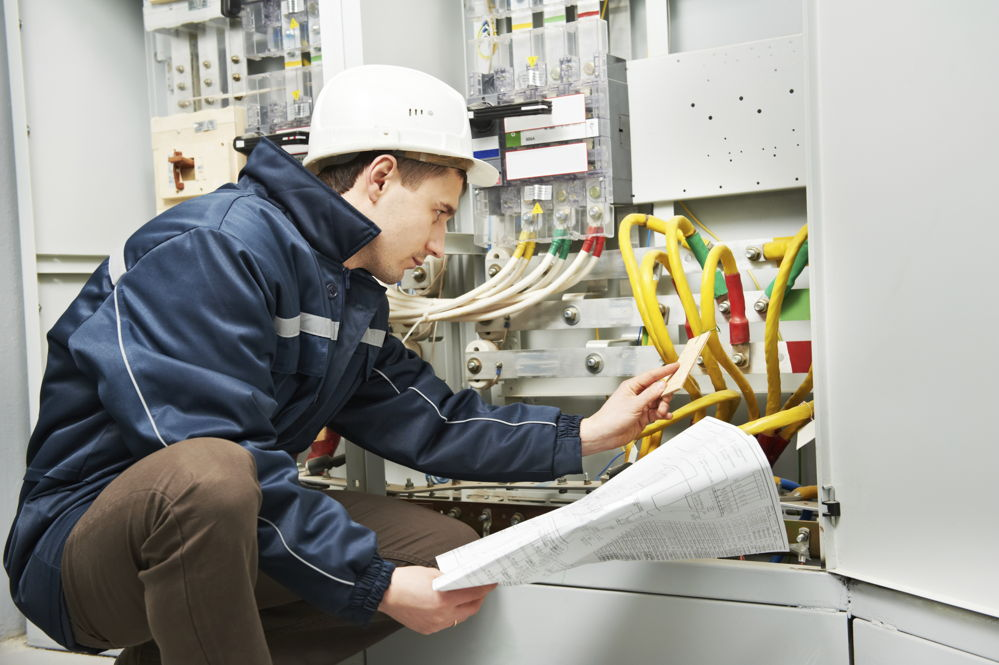 ELEKTRİK-ELEKTRONİK TEKNOLOJİLERİ BÖLÜMÜ
SEKTÖRDEKİ GÖREVLERİ:

Elektrik tesisat projelerini çizmek.
Elektrik tesisat borusu ve kanalı döşemek.
Çağırma tesisatlarını yapmak.
Haberleşme ve bildirim tesisatlarını yapmak.
Aydınlatma ve priz tesisatı bakım onarımını yapmak.
Kuvvet tesisatını döşemek.
Kuvvet tesisat bağlantılarını yapmak.
Kablo montajı yapmak
Çağırma ve bildirim, haberleşme bakım onarımını yapmak.
Dağıtım tabloları montajını yapmak.
İç aydınlatma tesisatlarını yapmak.
Dış aydınlatma tesisatlarını yapmak
Topraklama ve paratöner tesisini yapmak
Kuvvet tesis iç ve dış aydınlatmasını yapmak.
Kuvvet tesis bakım onarımını yapmak.
Teçhizata etiketleme/kodlama yapmak.
Güvenlik tesisatlarını yapmak.
KİMYA TEKNOLOJİLERİ BÖLÜMÜ
KİMYA LABORATUVARI DALI
TANIMI: Kimya teknisyeninin sahip olduğu; çözelti hazırlama, nitel, nicel, enstrümental ve biyokimyasal analiz, fiziksel, kimyasal ve kalite kontrol işlemlerini yapma, numune alma, araç-gereçlerin bakım ve kontrolünü yapma yeterliklerini kazandırmaya yönelik  eğitim ve öğretim verilen daldır.
AMACI: Kimya Teknolojisi alanında kimya teknisyenliği mesleğinin yeterliklerine sahip meslek elemanları yetiştirmek amaçlanmaktadır.
KİMYA TEKNOLOJİLERİ BÖLÜMÜ
MESLEK ELEMANINDA OLMASI GEREKEN ÖZELLİKLER:

Fen bilimlerine, özellikle kimyaya ilgili ve bu alanda başarılı olmalı.
Dikkatini uzun süre bir noktada yoğunlaştırabilmeli.
Tedbirli olmalı.
Yönergeyi izleyebilmeli.
Gerektiğinde bir sorunu ele alıp çözebilmeli.
Görme, işitme, koku alma ve konuşma özrü bulunmamalı.
Kimyasal maddelerle ilgili sağlık sorunu olmamalı.
Kendisini sürekli geliştirmeli ve belli bir genel kültür bilgisine sahip olmalı.
Dikkatli ve sabırlı olmalı. Planlı çalışmayı bilmeli.
Ekip çalışmasını sevmeli.
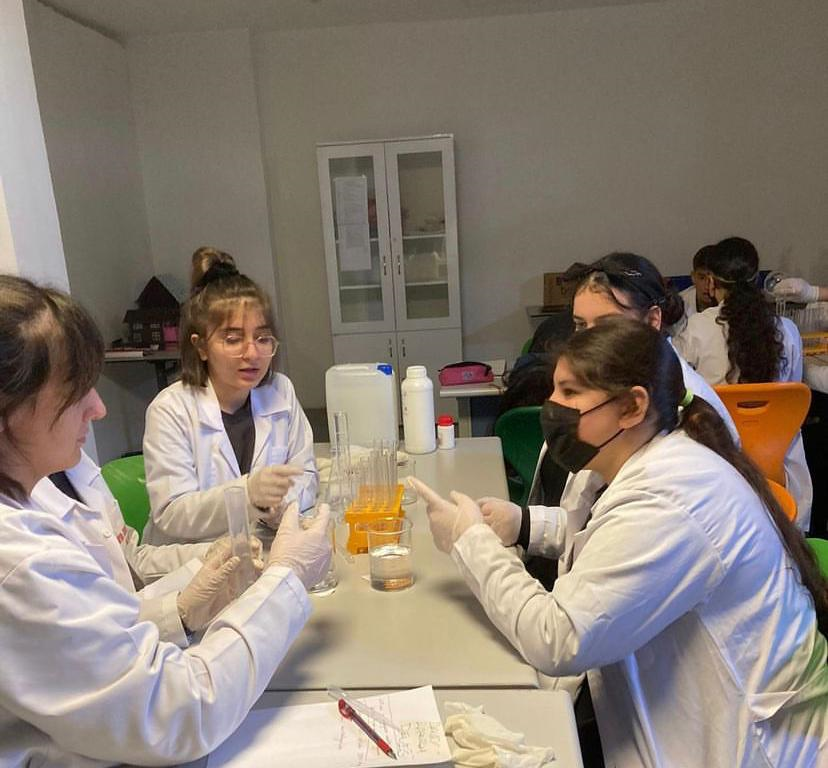 KİMYA TEKNOLOJİLERİ BÖLÜMÜ
ÇALIŞMA ALANLARI:
Cam Fabrikaları
Sağlık Kuruluşları
Deri Sektörü
Tarım
İnşaat Sektörü
Gübre Fabrikası
Gıda Sektörü
Kozmetik Sektörü
Şeker Fabrikaları
Boya Fabrikaları
Temizlik Malzemesi Üreten Fabrikalar
İlaç Sektörü
Lastik ve Kauçuk Fabrikaları
Enerji Sektörü
Petrol ve Kömür Sektörü
Maden ve Metal Sektörleri
Benİ dİnledİğİnİz İçİn TeŞekkÜrler…